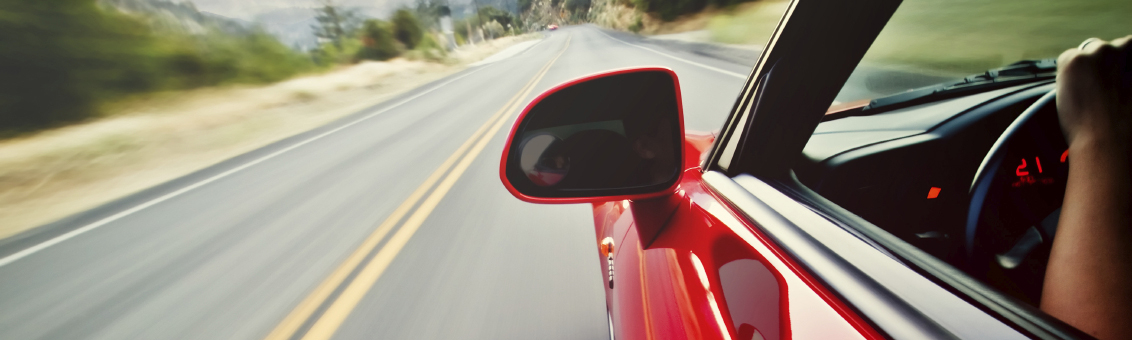 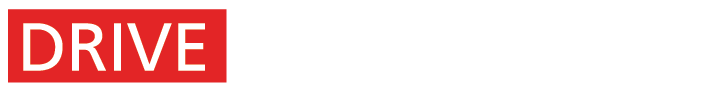 A Lear mint a világ vezető autóülés és elektromos elosztó rendszerek, valamint a prémium kategóriás bőr autóüléshuzatok gyártójaként kiszolgálja a világ legnagyobb autógyártóit. 
A Lear Corporation a Fortune 200 által minősített vállalat, melynek központi irodája az USA-ban Michigan államban, Southfieldben található és 35 országban, 235 telephelyén üzemeltet gyárakat, munkát adva ezzel  több mint 130.000 alkalmazottnak.
A Lear jegyzett vállalatként van jelen a New York-i tőzsdén, értékpapírjait LEA néven forgalmazza. 
Magyarországon öt telephelyével és több, mint 5.000 alkalmazottal a legnagyobb vállalatokhoz tartozik. A gödöllői és gyöngyösi telephelyen kábelköteg gyártás, a móri telehelyen bőr, szövet és műbőr kivitelű üléshuzat varrás, a Győri telephelyen ülés összeszerelés folyik. 

Gödöllői gyárunkba
Gyakornokokat
keresünk az alábbi területekre:
Mérnökség
 Logisztika
 Minőségbiztosítás
 Termelés
 Karbantartás
Olyan felsőfokú tanulmányait végzők jelentkezését várjuk, akik a szakmai gyakorlatuk során:

az elméleti és gyakorlati tudásukat szeretnék fejleszteni,
meg szeretnék ismerni folyamatainkat, a rendszereink működését,
szívesen részt vesznek projektmunkában,
mérnökségi, minőségbiztosítási, logisztikai, karbantartási, termelési területre   szeretnének betekintést nyerni, 
műszaki, logisztikai, gazdasági területen tanulmányokat folytató végzős hallgatók jelentkezését várjuk,
szeretnék felhasználni angol nyelvtudásukat, valamint felhasználói szintű számítógépes ismeretekkel rendelkeznek,
diplomamunkájuk megírásához témát keresnek. 

Várunk
… ha érdekel az autóipar.
...  ha szeretnél egy jó csapat tagja lenni
… ha kihívásokat keresel

 Jelentkezz hozzánk és együtt megtaláljuk a Neked való lehetöséget
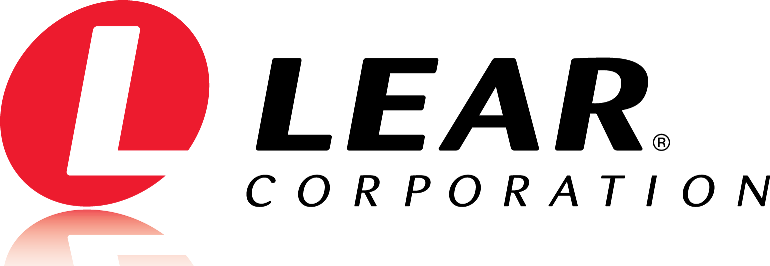 Amennyiben állásajánlatunk felkeltette érdeklődését, magyar, angol nyelvű, fényképes önéletrajzát a pozíció nevének megjelölésével kérjük, küldje el a hrgodollo@lear.com e-mail címre, ha szeretne többet megtudni rólunk kérjük látogassa meg honlapunkat (www.lear.com)